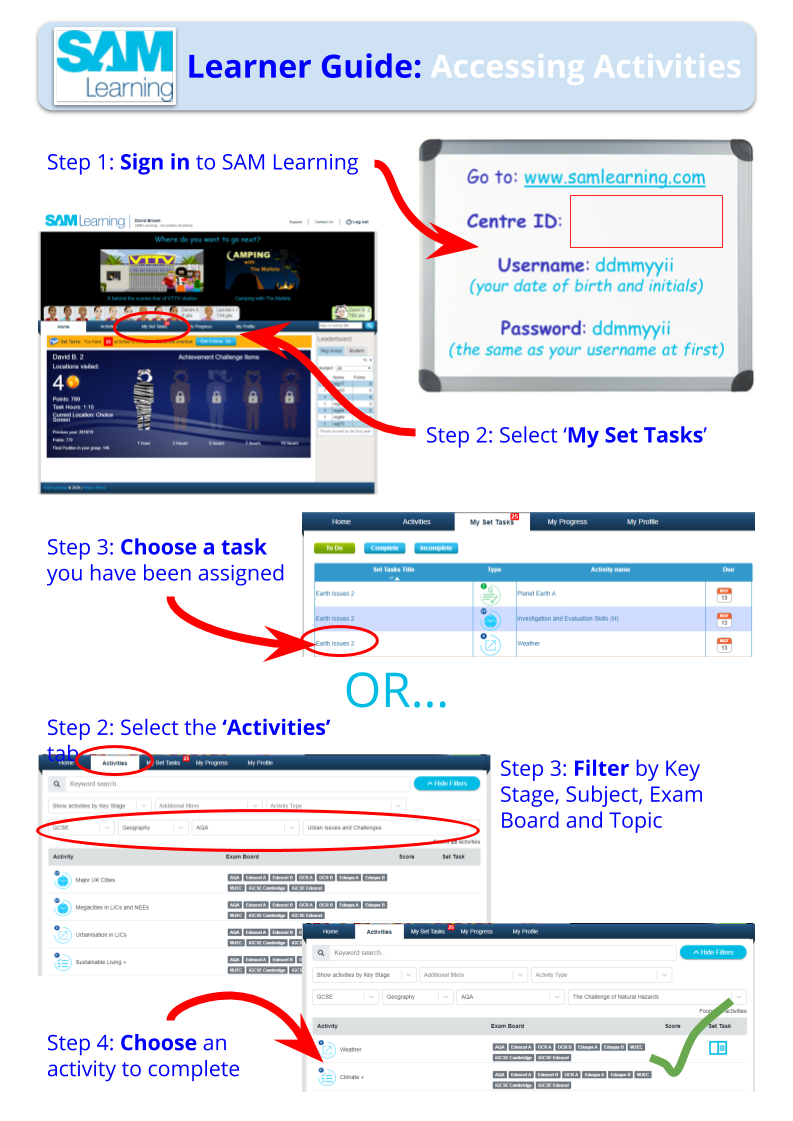 XXXXX